Standard delivery – therapy session
Part A: What actually happened
Thoughts
“I can’t believe this.”
“My life is over.”
“I can’t cope”“I can’t believe I got a C.”
“I needed an A.”
“Everyone will think I’m stupid.”
“I won’t get into uni.”
“I can’t have the life I want.  It’s not worth living.”
Thoughts
“I can’t believe this.”
“My life is over.”
“I can’t cope”“I can’t believe I got a C.”
“I needed an A.”
“Everyone will think I’m stupid.”
“I won’t get into uni.”
“I can’t have the life I want.  It’s not worth living.”
Upset
Disappointed
Frustrated
Overwhelmed
Hopeless
Feelings
Thoughts
“I can’t believe this.”
“My life is over.”
“I can’t cope”“I can’t believe I got a C.”
“I needed an A.”
“Everyone will think I’m stupid.”
“I won’t get into uni.”
“I can’t have the life I want.  It’s not worth living.”
Upset
Disappointed
Frustrated
Overwhelmed
Hopeless
Feelings
Behaviour/Actions
Leave the classroom
Say “Life isn’t worth living.”
Standard delivery – therapy session
Part B: What you could try next time
Thoughts
“I can cope.”
“This is crap but not the end of the world.”
“I will work harder from now on.”
“I can ask the teacher for feedback.”
“Nobody’s perfect.”
“It’s not ideal but it’s okay.”
Thoughts
“I can cope.”
“This is crap but not the end of the world.”
“I will work harder from now on.”
“I can ask the teacher for feedback.”
“Nobody’s perfect.”
“It’s not ideal but it’s okay.”
Hopeful
Determined
Calm/relaxed
Motivated
Feelings
Thoughts
“I can cope.”
“This is crap but not the end of the world.”
“I will work harder from now on.”
“I can ask the teacher for feedback.”
“Nobody’s perfect.”
“It’s not ideal but it’s okay.”
Hopeful
Determined
Calm/relaxed
Motivated
Feelings
Behaviour/Actions
Do something to distract self
Start studying for other tests
Ask the teacher for feedback
Use coping strategies
Alternative delivery – therapy session
Part A: What actually happened
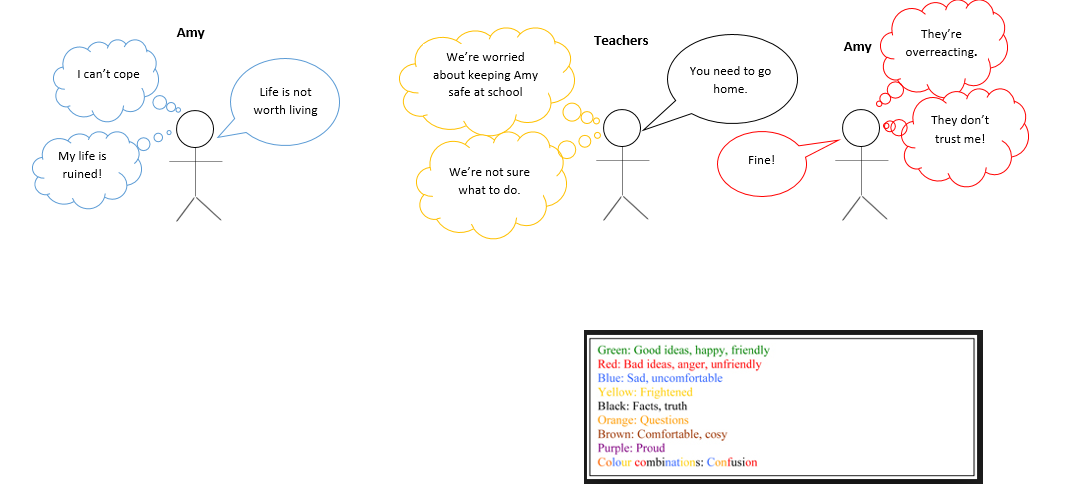 Alternative delivery – therapy session
Part B1: What you could try next time (option 1)
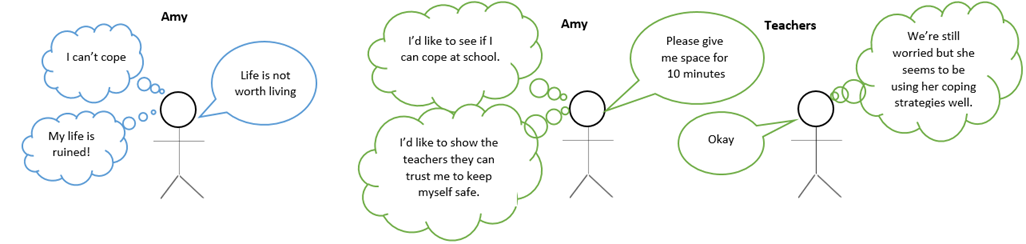 Alternative delivery – therapy session
Part B2: What you could try next time (Option 2)
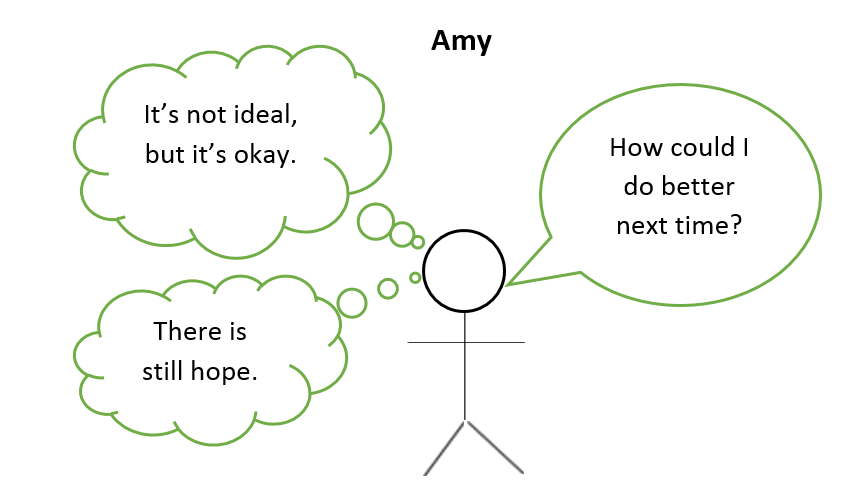